Knowledge, Attitude and Practice (KAP) Study on malnutrition related issues among under-five children in PLHIV households of Akwa Ibom and Bayelsa States, Nigeria Doreen Magaji1 , Selya Tyav 2 , Peters Adekoya 2, Christopher Aruku 2
1
Outline
Background
Methodology
Findings
Results
Conclusion
2
Background
In Akwa Ibom and Bayelsa States, around 45% of deaths among children < 5 are linked to under-nutrition in spite rich vegetation in these states. 
Malnutrition makes a child vulnerable to childhood illnesses:  diarrhoea, pneumonia, malaria and other conditions  and prevents them from reaching their full developmental potential.
USAID ICHSSA 1 Project conducted a KAP study to gain more insights into the causes of child malnutrition in these areas
3
Methodology
Cross sectional study conducted from March to April 2022 on PLHIV households in 12 LGAs in Akwa Ibom and Bayelsa States. 
A total of 768 participants were selected from households that have at least 0-59 months old child, a pregnant or lactating mother and a caregiver. 
Two-staged cluster sampling based on probability proportional to size. The sample size calculation was based on prior estimated desired precision of 95%CI, a 5% margin of error and a 50% response distribution.   
Data was collected on a self-developed close ended questionnaire coded in Open Data Kit (ODK) formatted on Android and smartphone tablets. 
The households were also assessed for nutritional status based on MUAC measurement and other  variables such as: age, sex, oedemas, MUAC, vaccinations, Vitamin A coverage, presence of Cholera and diarrhoea 
   Responses were analysed using ENA for SMART and SPSS software using descriptive statistics.
4
Results
The prevalence of malnutrition as per MUAC among U5 children is higher in Bayelsa (20.6 %; SAM is 7.9%) than Akwa Ibom (15.8%; SAM is 7.6%) at 95% CI. 
This rate is higher in girls: 19.1 % than boys 11.8% in Akwa Ibom but rather higher in boys (22.6%) than girls (18.4%) in Bayelsa State. 
Few children are initiated into breastfeeding within the first one hour of birth: Akwa Ibom (56%) and Bayelsa (54%). 
 Averagely, 37.5% of children 6-23.9 months in the 2 states met the minimum dietary diversity during the survey period. 
Although many care givers in Akwa Ibom (90%) and Bayelsa (76.3%) have a good knowledge of good nutrition practises ,poor practises such as open defecation, unclean drinking water and poor food preparation persists. For example their Under 5’s never received Vitamin A supplementation from the health facility even when it is available.
5
Conclusion
Nutrition programs need to note this disparity between knowledge and practise of appropriate nutrition practises. In providing interventions, programs need to include the right mix of SBCC, systems and structural interventions and capacity building investments.
6
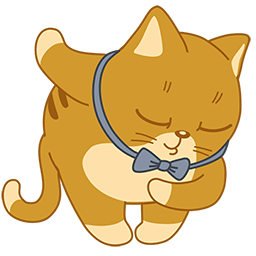 Thank you
7